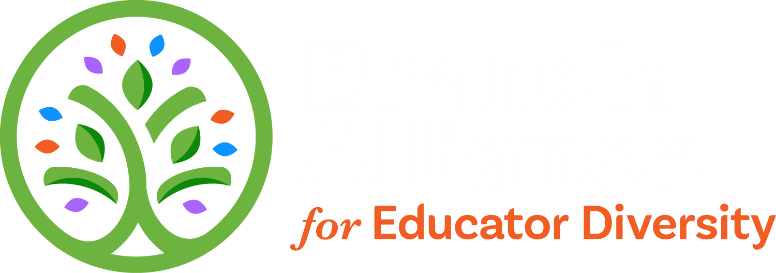 Mirror, Mirror: Critical Reflection for Equity-Oriented Practice
Come-back Session
March 8-9, 2023
Agenda
Day 2
CONNECTOR
A thorn, a bud, and a rose
Thorn: One thing that was challenging, that you would have liked to be different, or something you did not enjoy. 
Bud: A new idea you hope to develop based on the feedback and discussion. 
Rose: Something that was positive, something you are proud of, or something you liked.
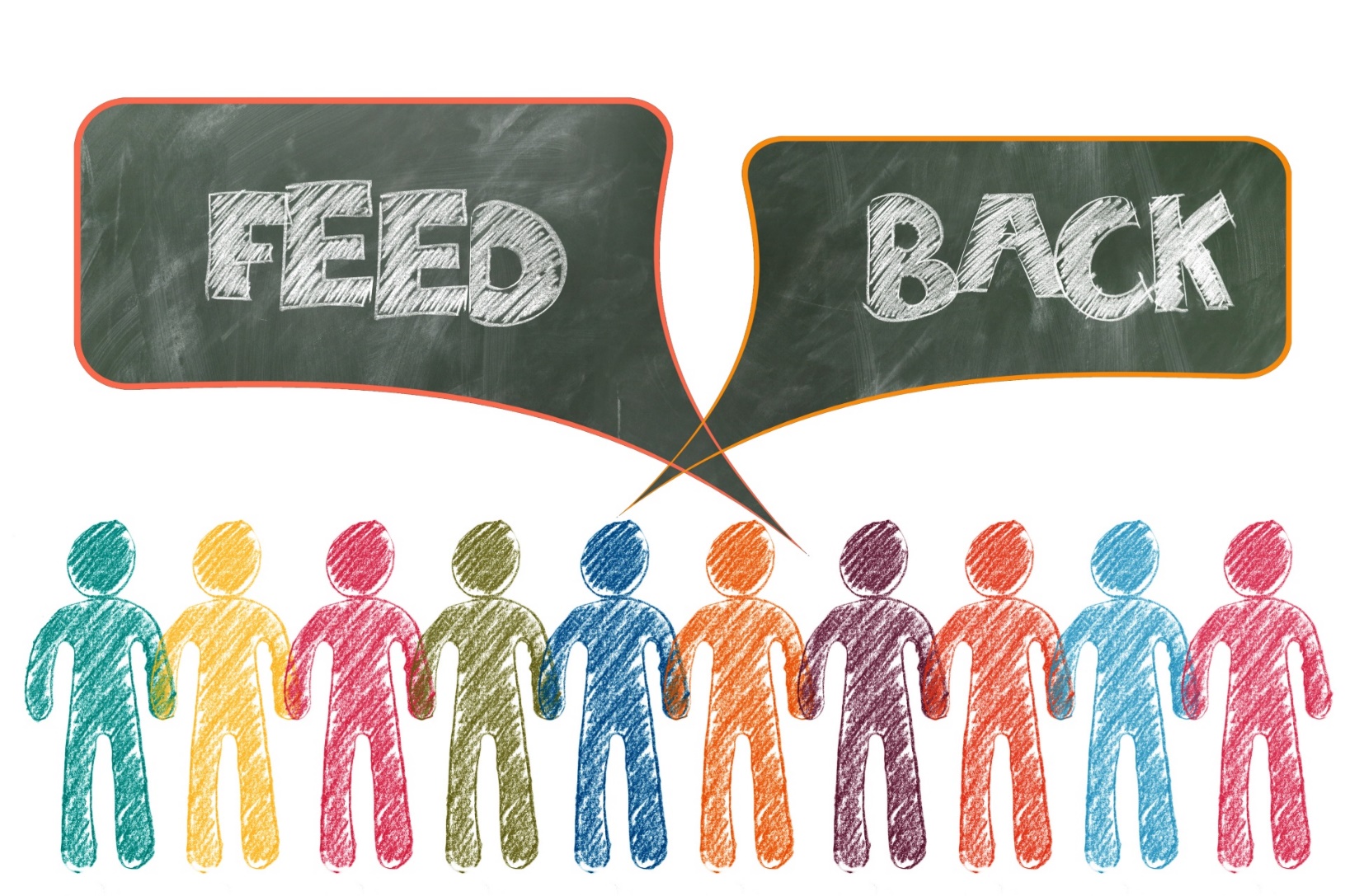 Pulse Check
MENTIMETER RESULTS
TEAM TIME!
Finalizing your Pecha Kucha
IT’S PECHA KUCHA TIME!
PROCESS
Each team will present their Pecha Kucha
Followed by Q&A 
Order of Presentations: 
Equity Literacy and Critical Reflection 
Vignettes
Vignettes with MRS
Inclusive Instruction Rubric
CONVERSATION CAFÉ
Individual Reflection: 
Write down your key takeaways or lingering questions following the presentations
This Photo by Unknown Author is licensed under CC BY-ND
CONVERSATION CAFÉ
Round 1: Table Talk
Learnings & Lingering Questions: 
What are your key takeaways? 
What questions are still circling in your mind?
CONVERSATION CAFÉ
Round 2: Application
What is one way you can apply these learnings to your program or your work? 
What’s next for you in continuing this work? 
Where do you see opportunities to collaborate in furthering this work?
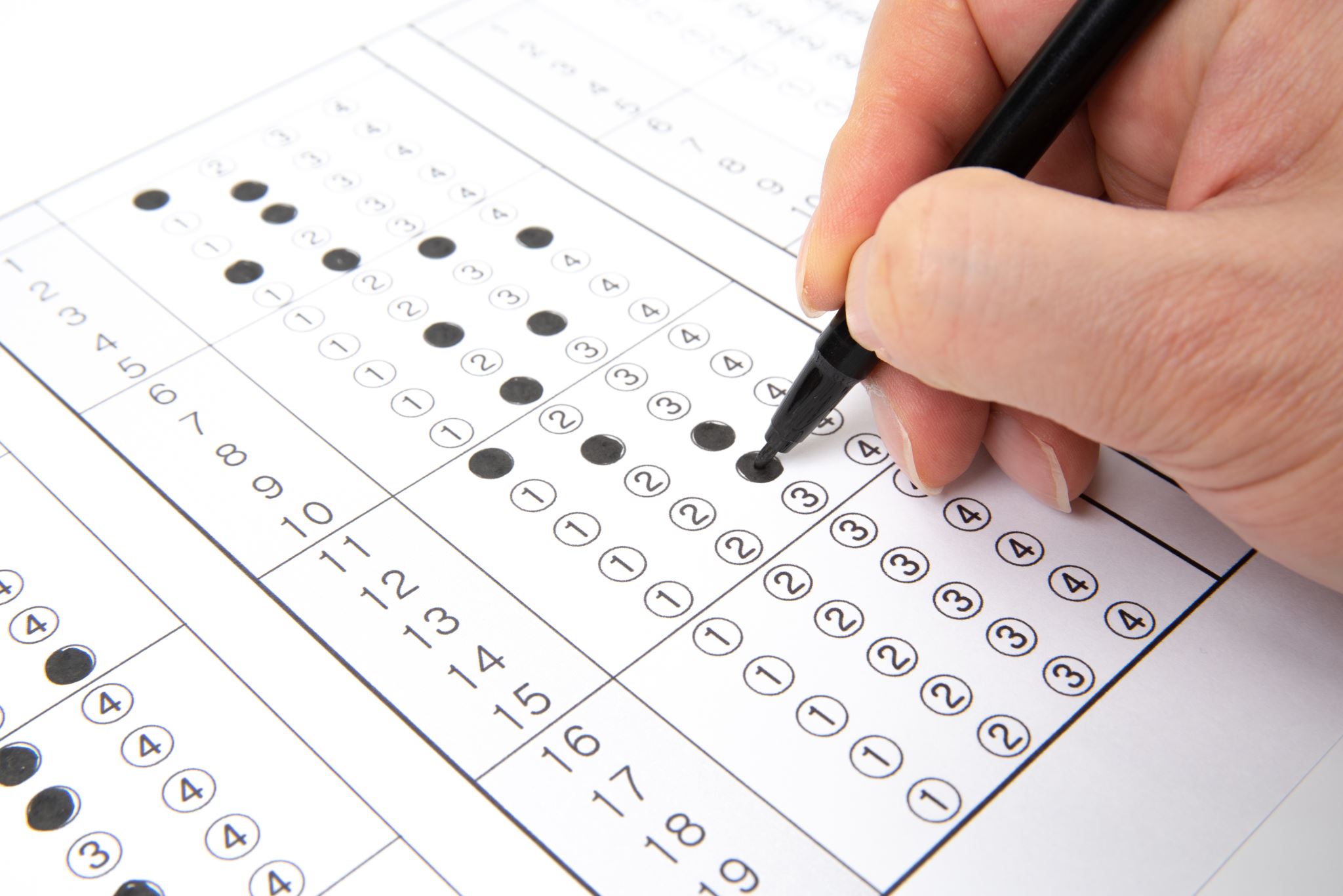 EVALUATION
Your Feedback is Important to Us!!
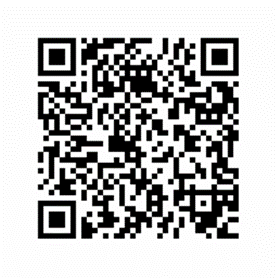 https://survey.alchemer.com/s3/7245836/2023-03-Spring-Come-Back-Session-Reflection
BranchED Circle Talk
Speaking from the Heart; Listening With Respect
The Significance of Circles
Circles are symbolic in many cultures and contexts
Circles represent equality, interconnectedness, and continuity
Circle Talk is built on the belief that every human being wants to be connected to others in a good way
Circles build community
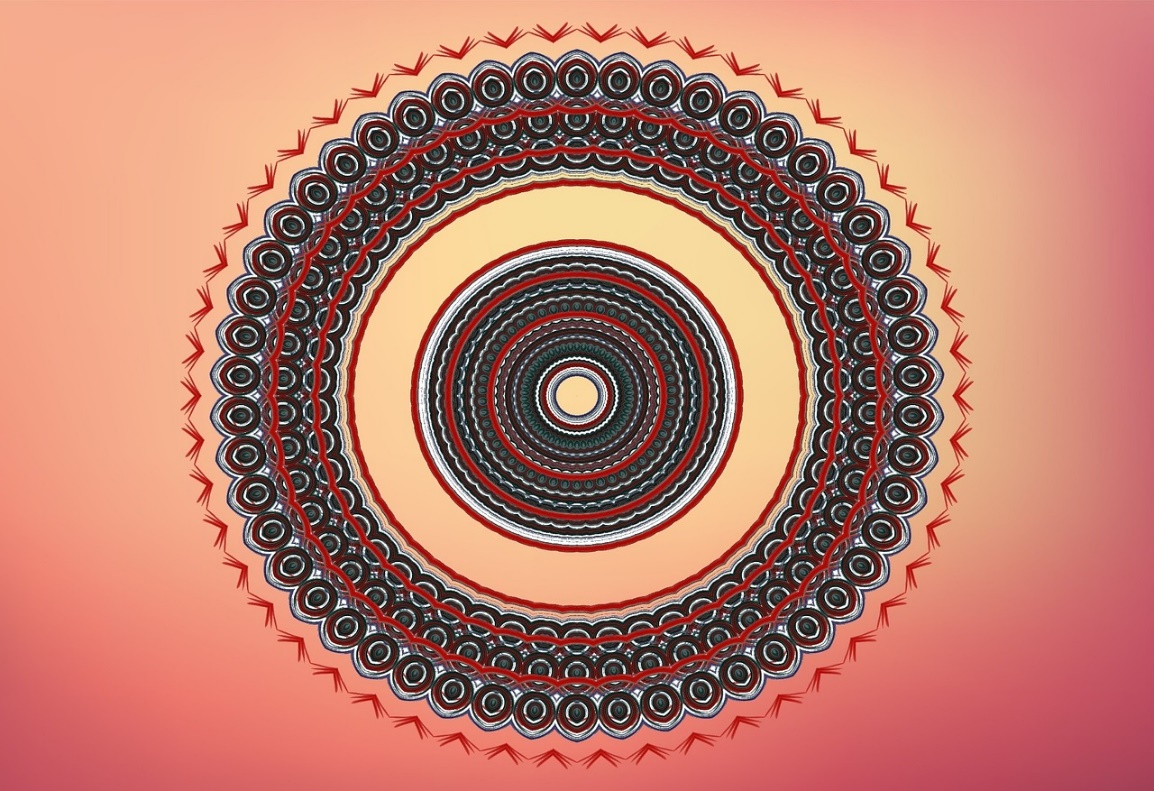 Reflection and Anticipation
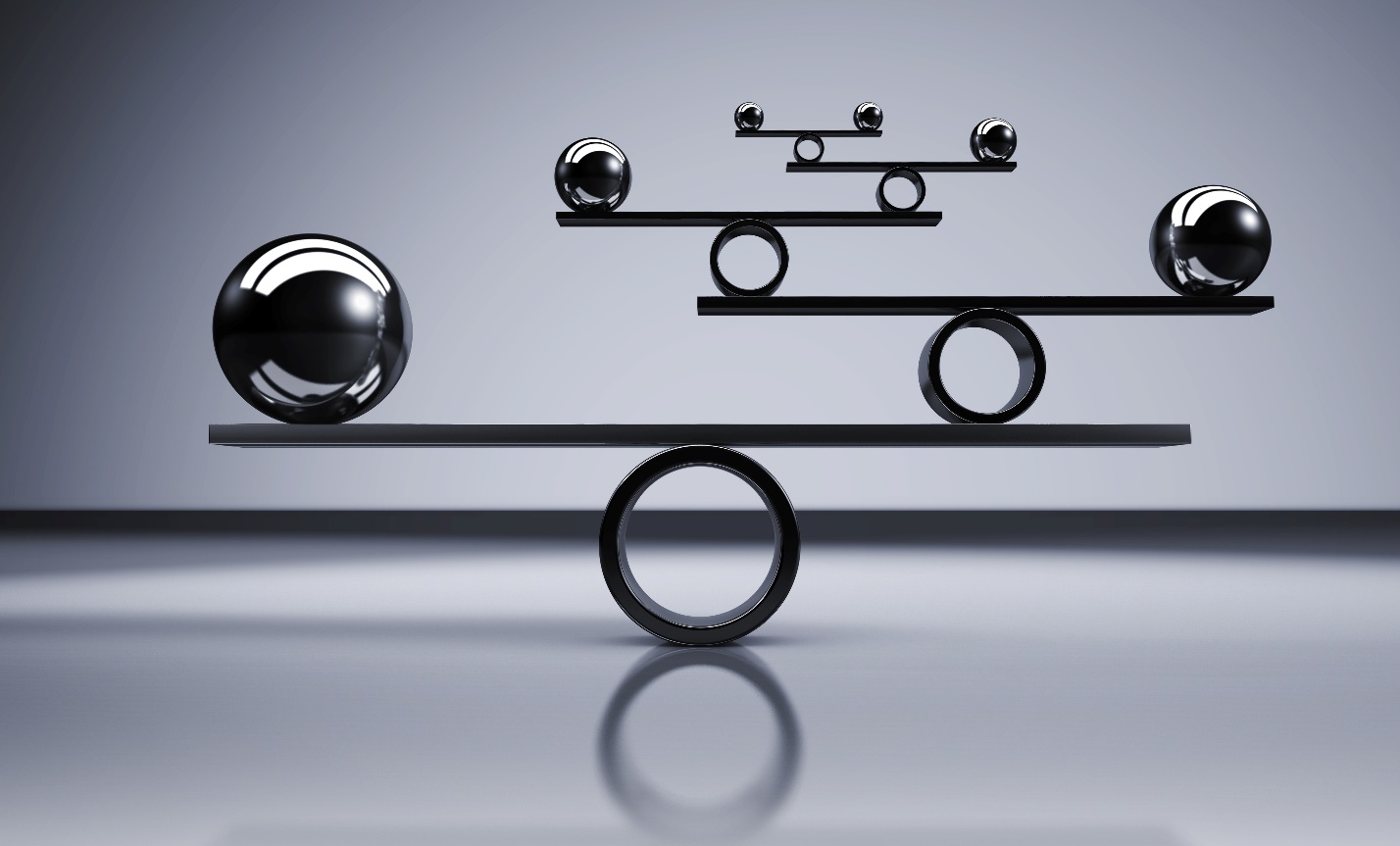 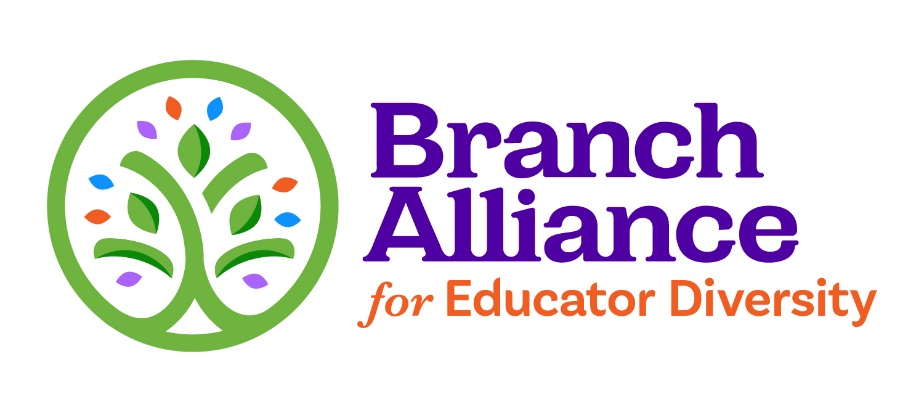 Don’t Forget
Grab your Box Lunch
Safe Travels!!
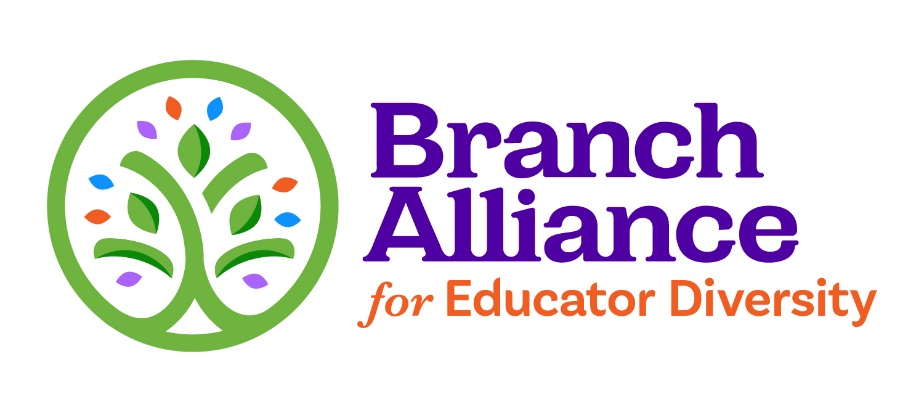 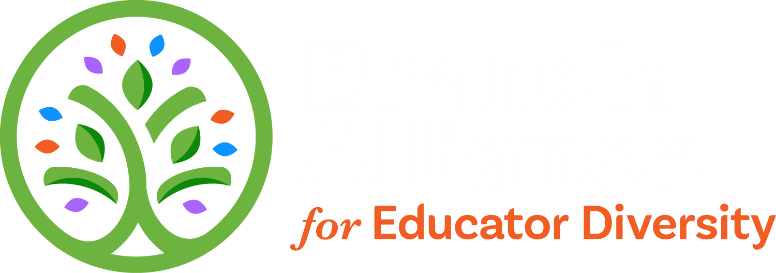 Thank you for your time!
info@educatordiversity.org
(800) 519-0249
www.educatordiversity.org